République Algériènne Démocratique et PopulaireMinistère de l’Ensignement Supérieur et de la Recherche Scientifique
Direction Générale des Enseignements et de la Formation
Direction de la Formation Doctorale
Explication de la note n° 940 du 08 novembre 2021, relative à l’organisation de la formation de 3ème cycle au titre de l’année 2021/2022
Mardi, 16/11/2021
[Speaker Notes: https://pixabay.com/photos/new-york-skyline-new-york-city-city-668616/]
Sommaire
I
Dispositions générales
II
Nouvelle configuration
III
Dispositions particulières
I/ Dispositions générales
Asseoir le caractère national de la formation de 3ème cycle ;
Renforcer les capacités d’encadrement et mutualiser les moyens matériels par la coopération interuniversitaire ;
L’offre de formation de 3ème cycle correspond à une filière impliquant tous les masters de la même filière, avant ou après harmonisation, dispensés à l’échelle nationale ;
L’offre de formation est présentée selon un canevas numérique préétabli par la DGEF et doit être obligatoirement validée par toutes les instances d’expertise et d’évaluation habilitées.
Chaque offre de formation doctorale est évaluée par trois (03) experts au niveau des CRU’s.
II/ Nouvelle configuration
Une formation doctorale utile au service du development du pays.
Coupler la formation doctorale avec les programmes de recherche scientifique qui doivent s’arrimer aux secteurs socioéconomiques.
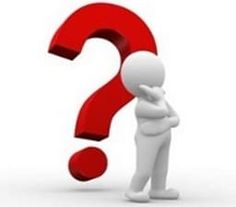 Comment réussir cette triple  jonction ?
III/ Dispositions particulières
Projet de Formation Doctorale = de 01 à 05 projets
1 Projet = 1 à 3  Nouveaux Doctorants admis au concours de l’année universitaire en cours
Réferentiel national des axes          de recherche prioritaires
III/ Dispositions particulières
Type de Projet de formation doctorale
PRFU agréés 2021,2022
Projets DGRSDT agréés
Projets de cooperation Internationale, agréés en 2021
Projets de l’établissement universitaire
III/ Dispositions particulières
Validation des offres de Formation Doctorale
03:  La validation de la conformité par le MESRS
02:  L’évaluation par 03 experts au niveau des CRU’s  via la plateforme nationale PROGRES
01: La validation, par les chefs d’établissement, des projets de recherche proposés dans le cadre de la formation de 3ème cycle.
Step 03
Step 02
Step 01
III/ Dispositions particulières
Une FD est habilitée une seule fois pour une durée de trois (03) années sans reconduction ni gel (assurer la poursuite des Fddes années 19/20 et 20/21)
Les EES proposent une seule FD par filière;
Une FD doit être adossée à au moins un laboratoire de recherche de la filière de l’établissement habilité ou d’un autre établissement universitaire. (dans ce cas, une convention de coopération doit être signée entre les établissements concernés)
CFD
La moitié des membres du CFD, au moins, doit être issue de l’établissement de rattachement de la dite formation
Responsable de projet (désigné par chef d’établissement)

PR/MCA, permanent, de la filière et exerçant dans l’établissement de rattachement de la formation
Les chefs de projets n’étant pas de rang magistral (exemple : PNR) feront partie du CFD en qualité d’invité
Les chefs de projets
Les enseignants chercheurs ne peuvent émarger que sur un (01) seul projet de formation de 3ème cycle
Toute offre de formation de 3èmecycle impliquant des membres de CFD, des membres dans l’équipe d’encadrement ou des intervenants, hors établissement, doit s’inscrire dans le cadre d’une convention signée entre partenaires du même pôle de développement interuniversitaire
03 enseignants chercheurs de rang magistral 

Avec compétences dans les spécialités des projets de recherche
MERCI POUR VOTRE ATTENTION